LOWER GIT BLEEDING

Dr Faryal Azhar
Mission Statement
To impart evidence-based research-oriented health professional education
Best possible patient care
Mutual respect, ethical practice of healthcare and social accountability.
Vision and Values
Highly recognized and accredited centre of excellence in
Medical Education, using evidence-based training techniques for development of highly competent health
professionals, who are lifelong experiential learner and are socially accountable.
Goals
The Undergraduate Integrated Learning Program is geared to provide you with quality medical education in an environment designed to:
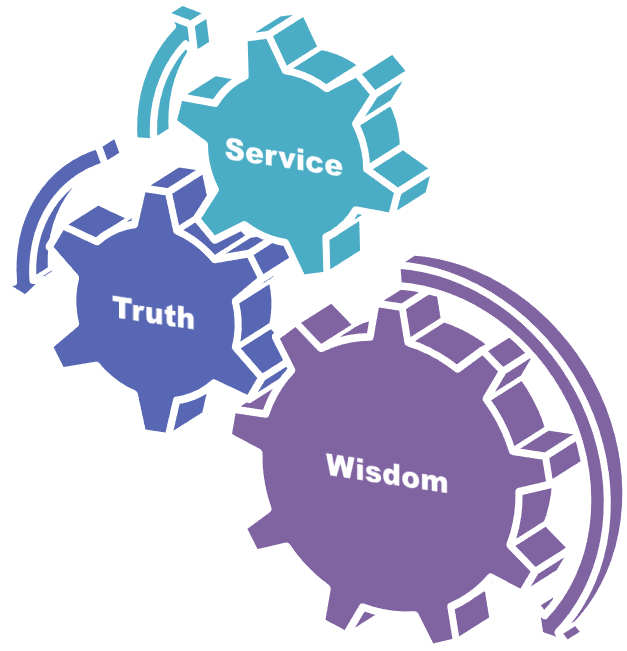 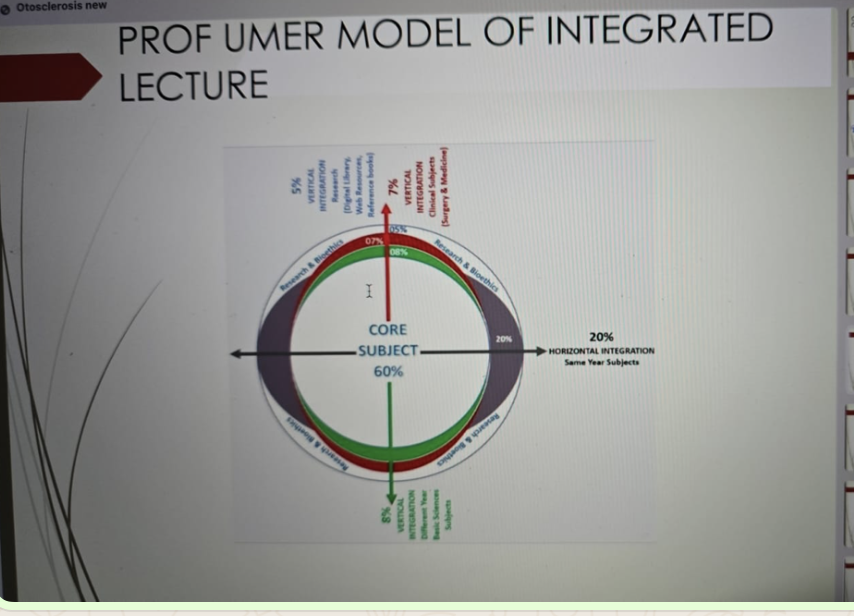 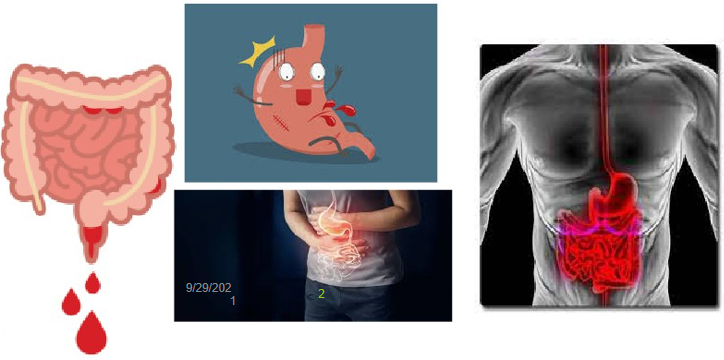 Learning Objectives:
At the end of this lecture you must know:
difference between upper and lower GI bleeding
causes of lower GI bleeding
Clinical presentation 
how to investigate patient with LGI bleed
differential diagnosis
Risk factors 
complications
Management
Introduction
Lower gastrointestinal bleeding occurs distal to the ligament of Treitz and may involve the small bowel, colon,and rectum.

Lower gastrointestinal bleeding is less common than upper and accounts for approximately 30% of all gastrointestinal bleeding and the rates here are affected by the H Pylori prevalence .
The H Pylori prevalence is affected by the socioeconomic factors.


Lower gastrointestinal bleeding tends to affect the elderly patients and is more 

 likely to occur in an 80 years old than in a 20 years old patient.
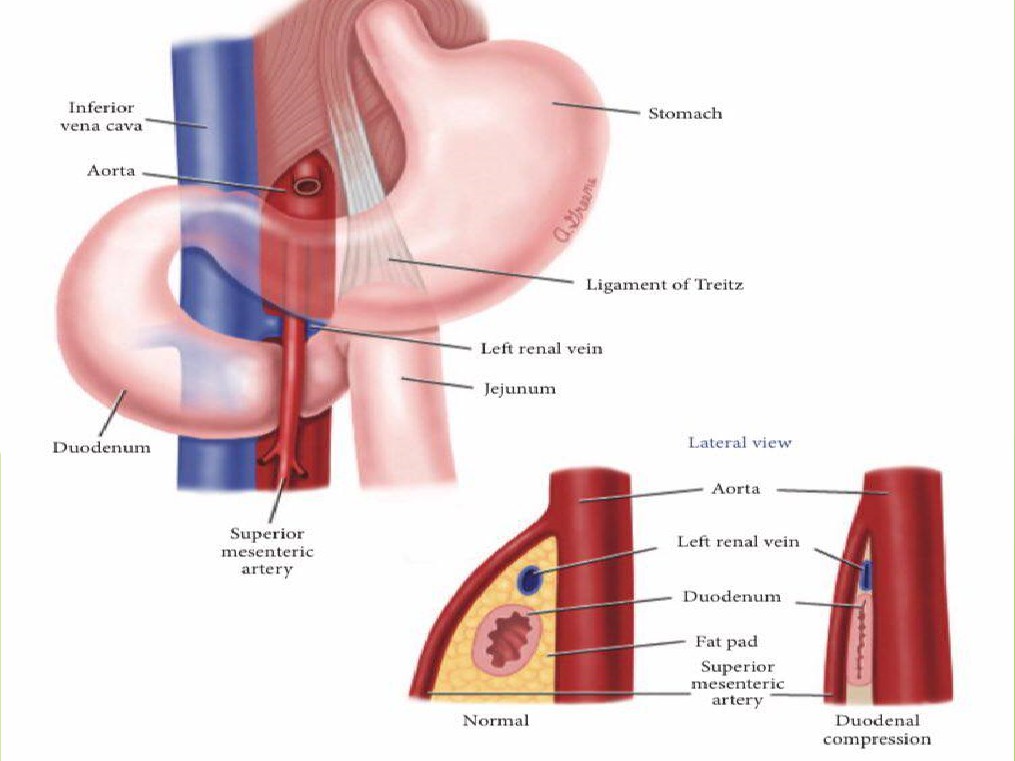 9
Incidence:
Lower GI bleeds are fairly common and account for 20% to 30% of all patients with major GI bleeding.
The incidence is higher in older patients and patients taking multiple medications.
Approximately 80% to 85% of lower GI bleeds originate distal  to the iliocaecal valve , with only 0.7% to 9% originating from the small intestine .
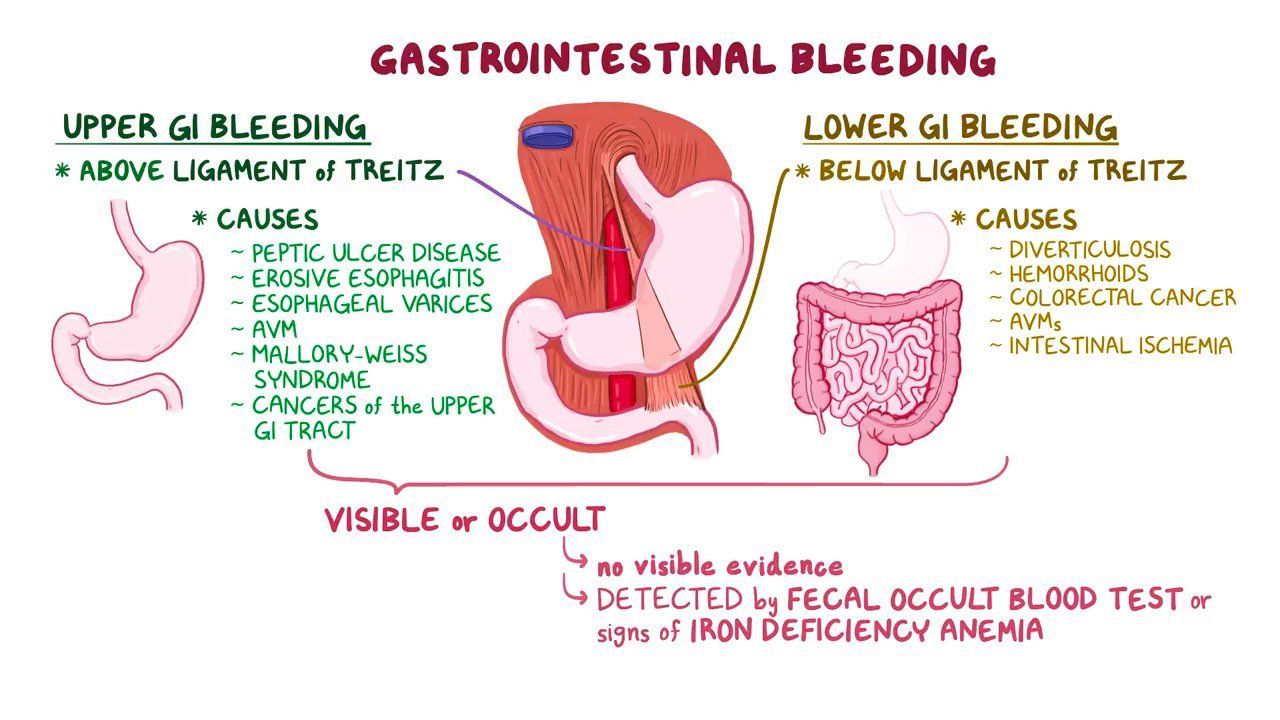 9
Clinical presentation:
Hematochezia: is the passage of fresh blood per anus. Which can range from bright red to old clots.

Melena: is the passage of black, tarry stools. If the bleeding is slower or from a more proximal source.
Bleeding per rectum
Bright red stool :Piles/polyps/fissure
Altered blood: cancer/ ulcer/ IBD/ dysentery
Maroon color: Meckle's diverticulum
Streaks of blood: Anal fissure
Splash in pain: Piles
Red currant jelly: Intussusception
Blood with mucus: Colitis/ Cancer / Dysentery
Bleeding in Stool
Relationship to defecation:

1- Initial / before defecation: external-anal fissures, trauma, 
abscess.
2- Terminal / after defecation: hemorrhoids
3-mixed/total: higher up tumors,vascular,polyps

Associated symptoms:

1-pain
2-mucus-inflammation/infection/tumors
3-abdominal symptoms- cramping pain
4-symptoms related to primary cause- cancer
Categorization of (LGI) bleeding by intensity:
Massive Bleeding: Presents as a large volume of bright red blood PR bleeding > 1.5 L /day, hemodynamic instability and shock
decrease in hematocrit level of 6g /dl

Common causes: Diverticula / Angiodysplasia/ Ischemic colitis
transfusion of at least 2 units of blood bleeding that continues for 3 days.

Moderate Bleeding:
present with any age, presents as hematochezia or melena, hemodinamically stable.

cause: anorectal,congenital,inflammatory, and neoplastic diseases.
initial decrease in hematocrit level of 8g /dl or less.
Occult Bleeding
Detected by routine chemical tests of the stool, with or without systemic evidence of chronic blood loss.
5ml of blood loss/day is necessary to have stool occult positive
cause: carcinoma/colitis/large adenoma
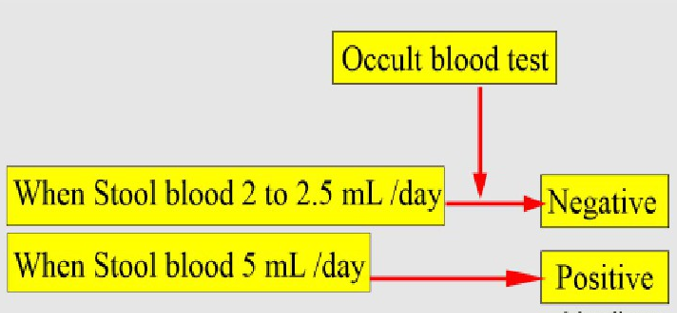 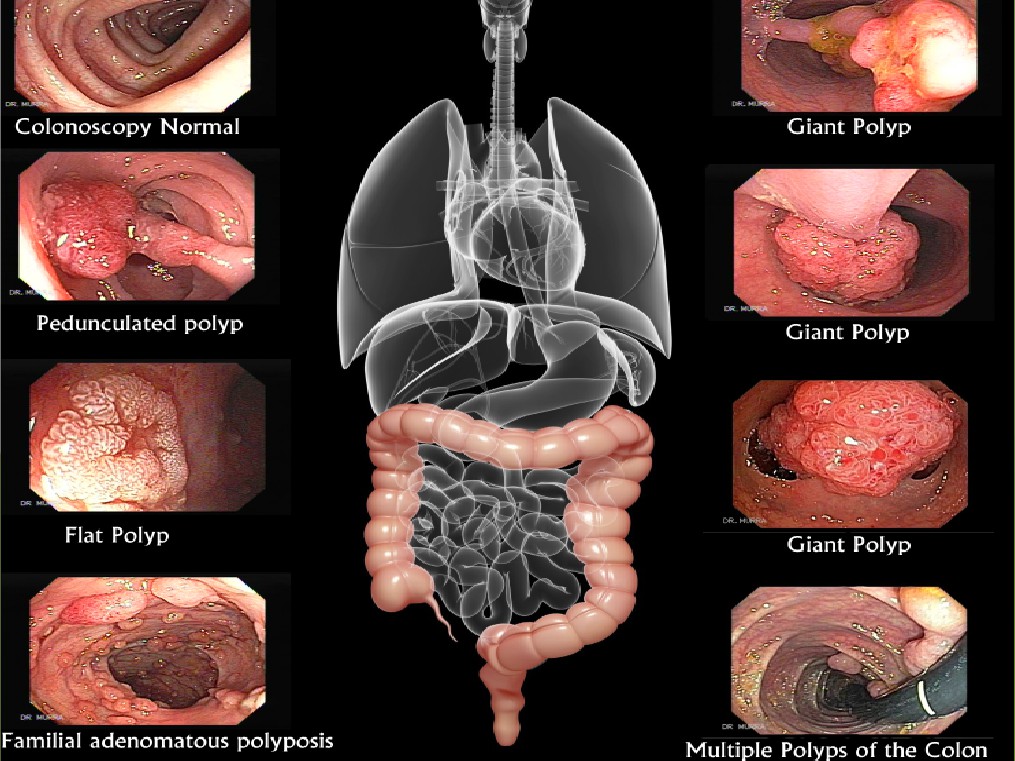 9
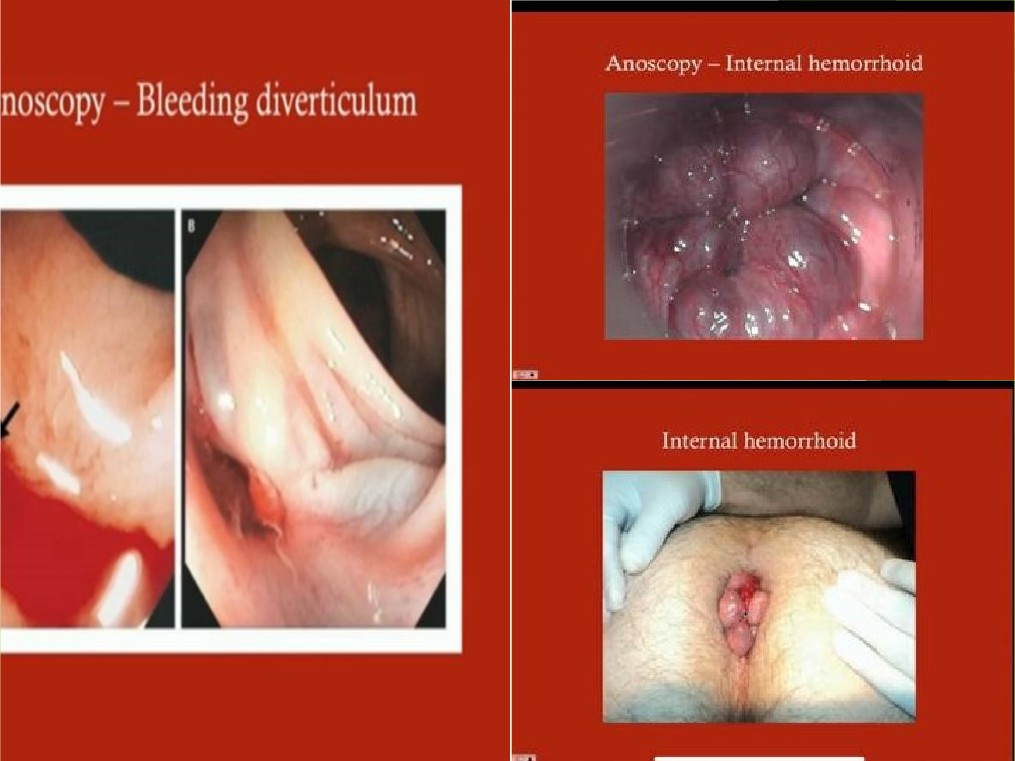 9
Acute lower GI bleeding:

Bleeding of recent duration< 3days, that may result in 
hemodynamic instability, anemia, and/ or the need for blood
transfusion.

Chronic lower GI bleeding:

Bleeding over several days or longer, and usually intermittent 
or slow loss of blood.
Patients present with occult fecal blood intermittent melena 
or maroon stools, or scant amounts of bright red blood /rectum.
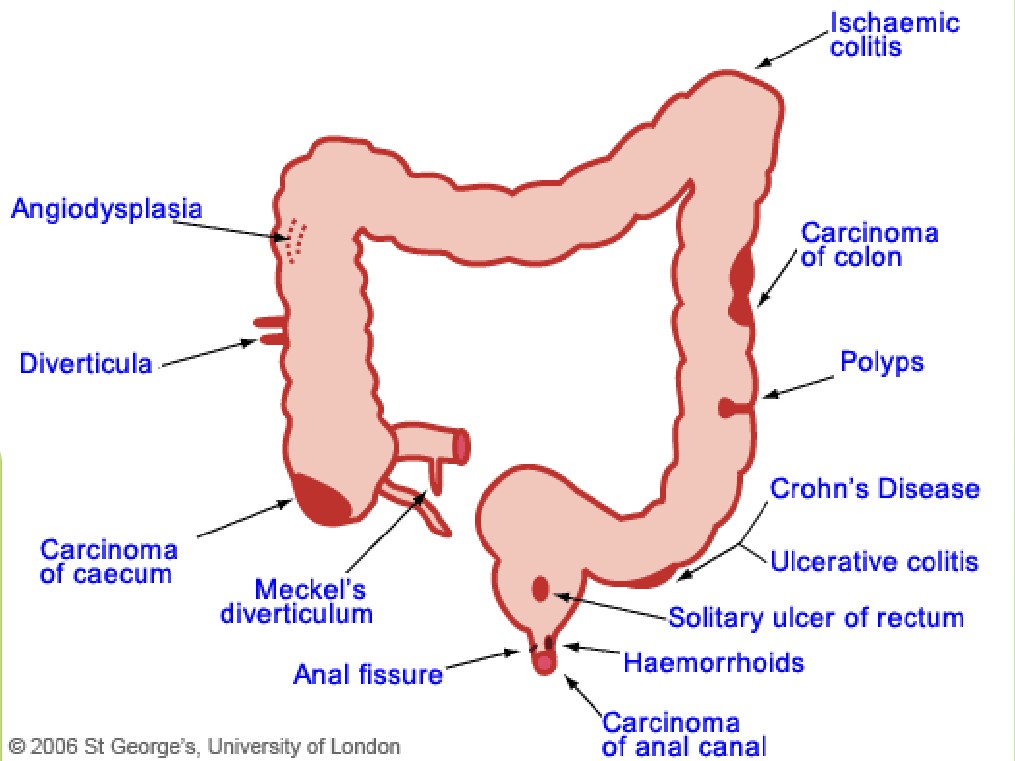 9
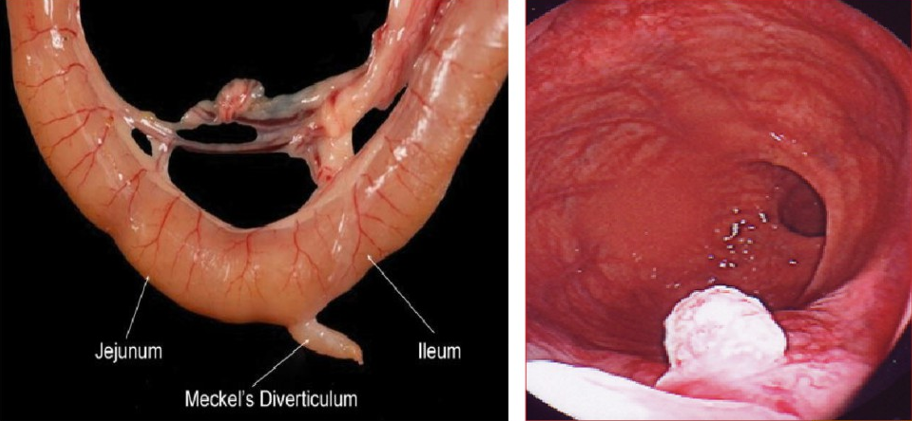 Meckel’s Diverticulum
Solitary ulcer of rectum
causes of sub acute /Chronic
Anal diseases
Inflamatory bowel disease
Large polyp
Carcinoma
solitary rectal ulcers
radiation enteritis
Local causes : site
1- small intestine:

Polyp/Meckel’s diverticulum/ulcers/ tumors/ intussuception

2-large intestine: Angiodysplasia/ carcinoma/ colitis/ diverticulitis

3-perianal: Injury/ rupture (anorectal abscess)/ candyloma/carcinoma

4-Anal: Piles/ anal fissure/ carcinoma/ fistula in ano
9/29/202
21
1
History and Examination:
Start the physical examination with 
the ABCs:
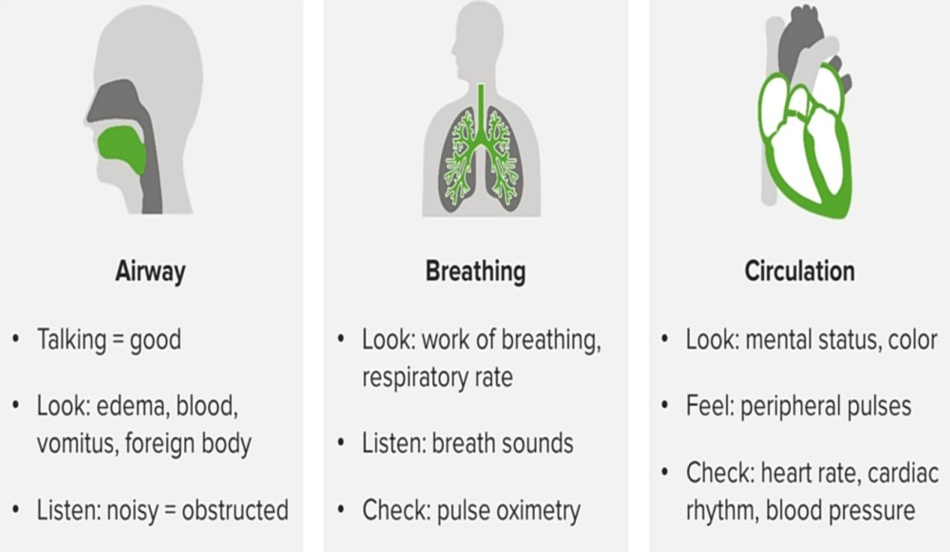 Important Physical Findings
Investigations:
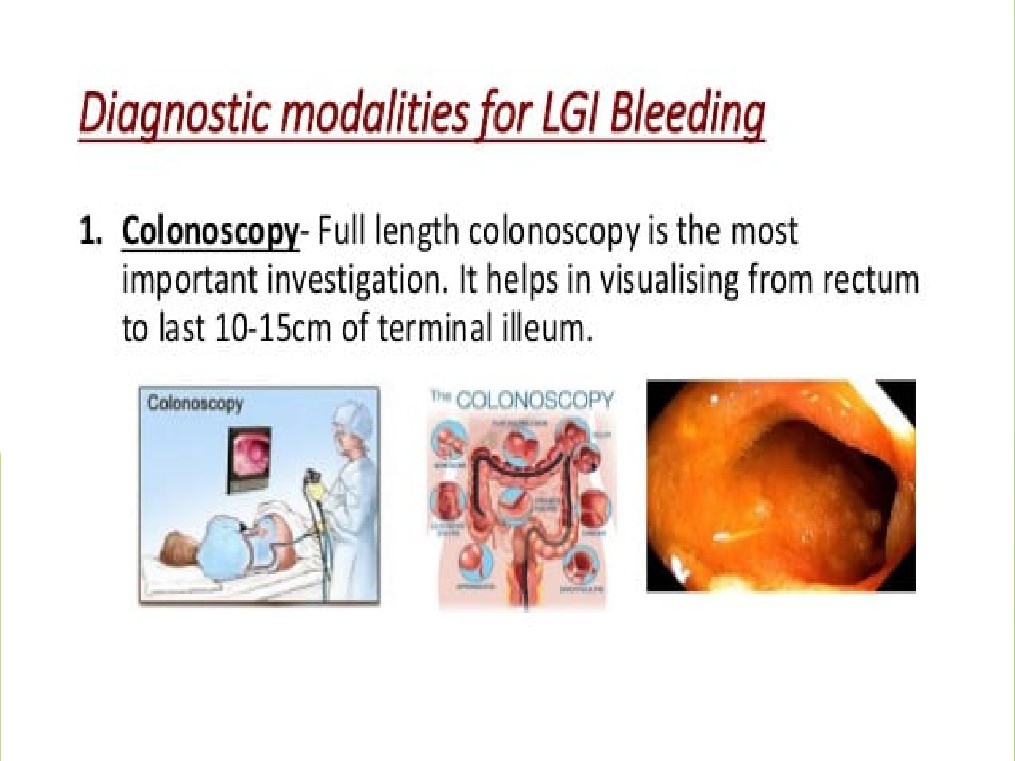 9
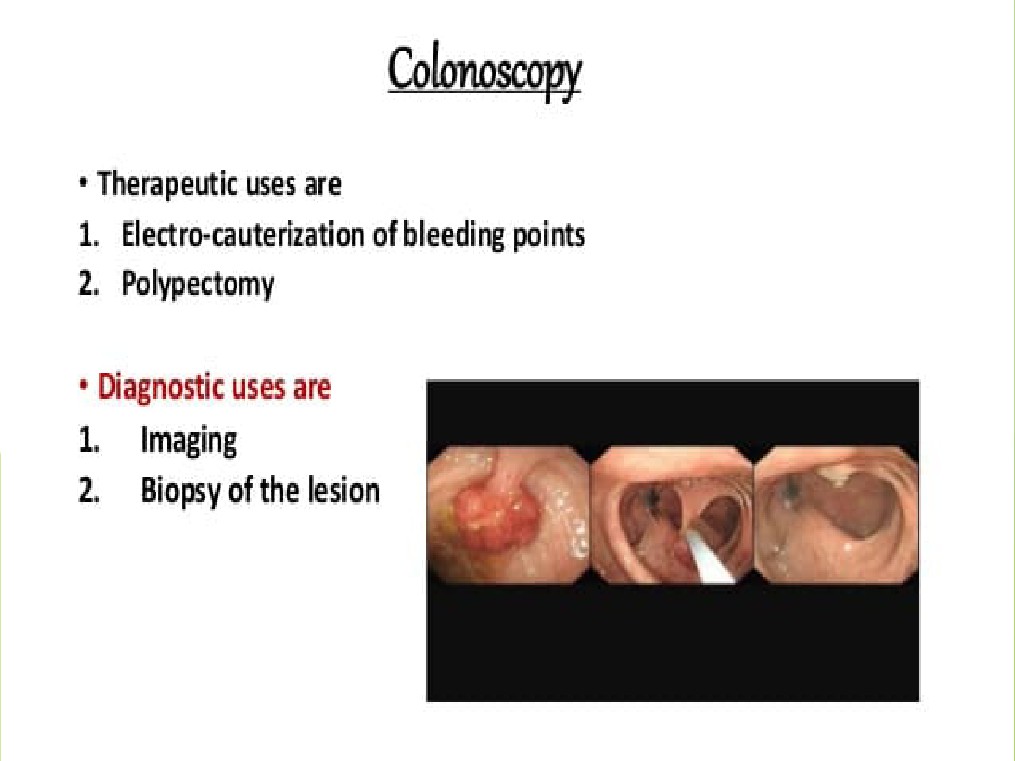 9
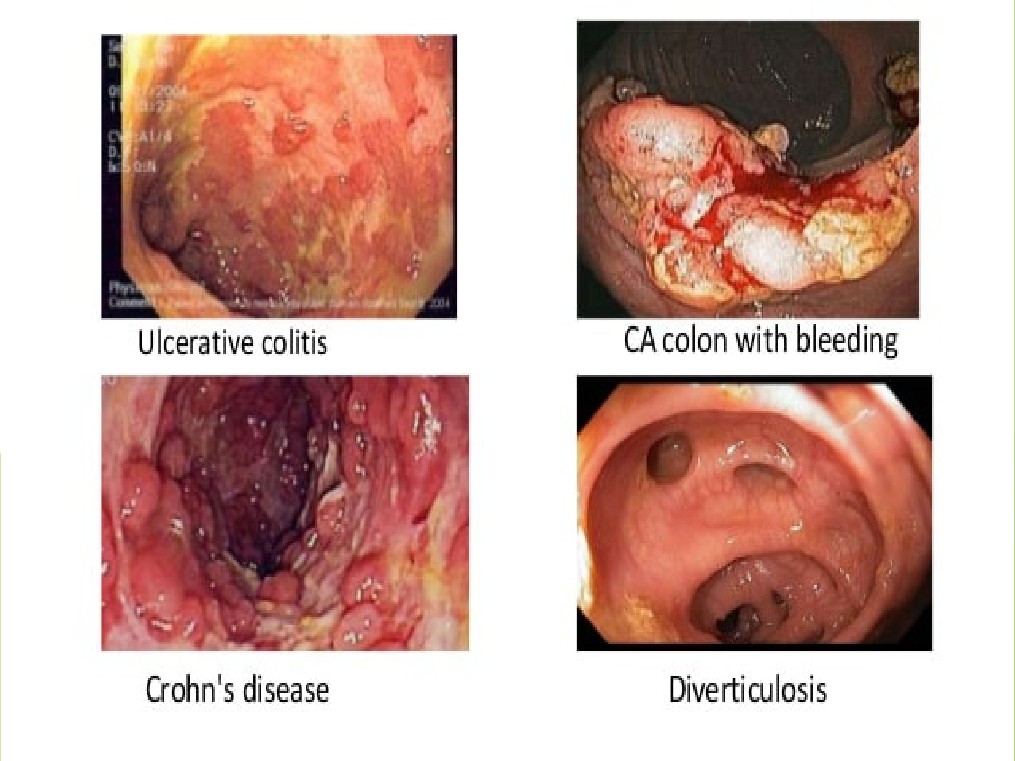 9
colonic angiodysplasia & colonic           	varices
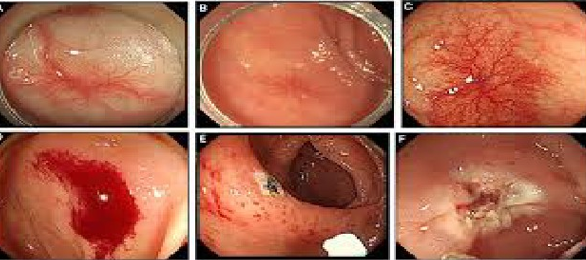 Rectal CA
Ischemic colitis
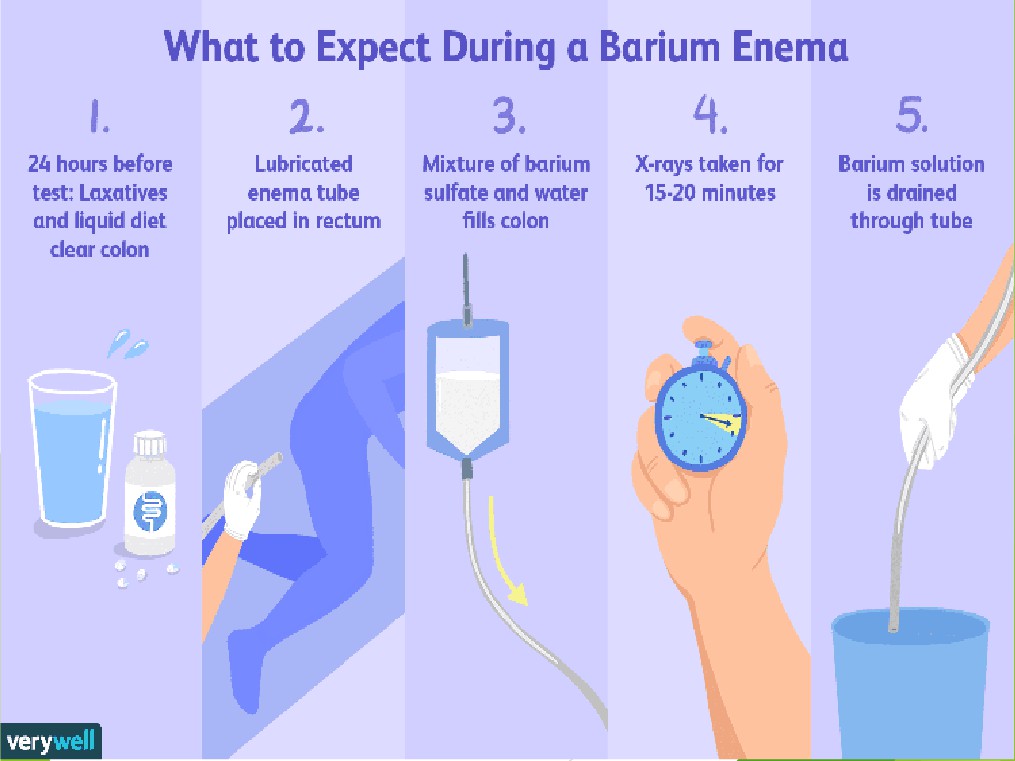 9
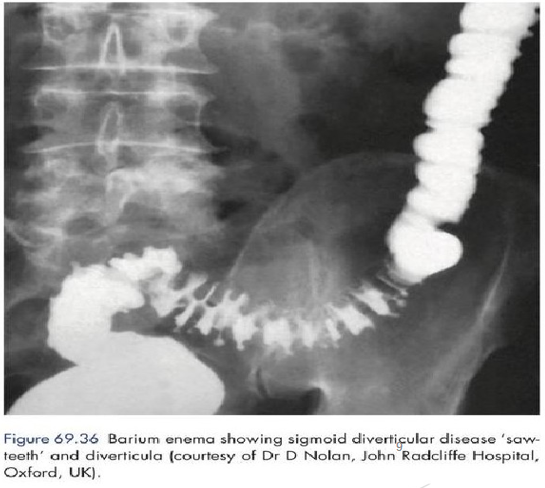 9
Differntial Diagnosis:
1- Anorectal abscess.2- Colitis.
3- Colon cancer.4- Crohn disease.5- Diverticulitis.6- Endometriosis.
7- Inflammatory bowel disease (IBD).8- Intussusception
9- Meckel diverticulitis
9/29/202
38
1
Risk Factors of lower GI bleeding:
1-age(> 60 years old)
2-overuse of nonsteroidal anti-inflammatory drugs,which can irritate the lining of the GI tract.
3-chronic constipation, which may lead to strainingand hemorrhoids.
4- family history of conditions that damage thelower GI tract, such as IBD.
5-blood or bleeding disorders, or a family history of these disorders
6-activities that could potentially cause rectal tears.
9/29/202
39
1
Complications :
lower GI bleeding may cause complications ifleft untreated due to blood loss and thecomplications include:
1- anemia
2-respiratory distress3-heart attack
4-infection5-shock
6-death
9/29/202
40
1
Management and Treatment
:
Resuscitation: IV fluids 
Nasal O2
NG tube
urine Catheterization
HDU monitoring
Vitamin K
CVP monitoring
9/29/202
41
1
Treatment :
1- proton pump inhibitors (to reduce acid secretion inthe stomach to slow the rate of bleeding).
2-reversal agents for anticoagulants.
9/29/202
42
1
Golden Standard for a therapeutic control
Endoscopy: ligation/clipping/cautery/injection
Angiogram: embolism
Surgery: open exploration/ segmentalresection/ total colectomy
Hartmann procedure/ colostomy
9/29/202
43
1
Case study : 1
An elderly woman is found anemic.As part of her examination, she hada barium enema which reveals amass lesion in the ascending colon.What is the single most appropriatediagnosis?
1- Sigmoid volvulus2- Anal fissure
3- Sigmoid carcinoma4- Cecal carcinoma5- Diverticular disease
9/29/202
44
1
Answer : (D) cecal carcinoma. (Mass in assending colon and anemia makes cecal carcinoma the likely diagnosis )
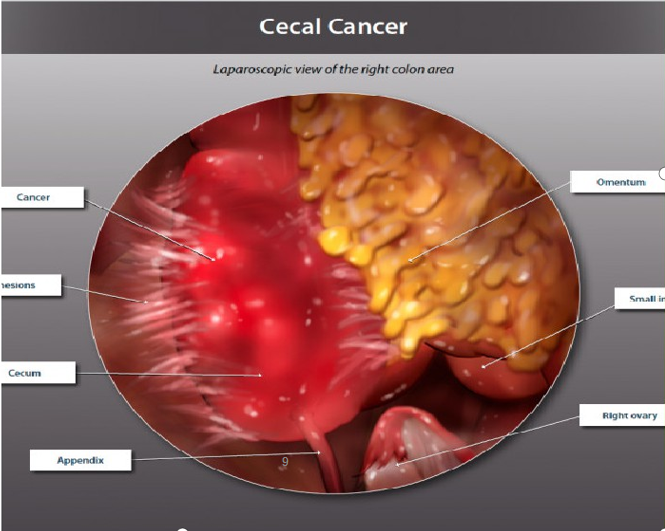 9
Case study : 2
A 57 years old male presents with suddenonset severe abdominal pain and rigidityagainst a 4 days background of LIF ( left iliacfossa) pain and pyrexia. He has no pastmedical or surgical history of note and isn’ton any medicine. What is the most likelydiagnosis?
1- Intussusception2- Ischemic colon3- Sigmoid volvulus
4- Perforated diverticulum
5- Perforated Mackle's diverticulum
9/29/202
46
1
Answer: (D), perforated diverticulum. { sudden onset, severe
abdominal pain, rigidity, left iliac fossa pain and fever are in favorof perforated diverticulum }
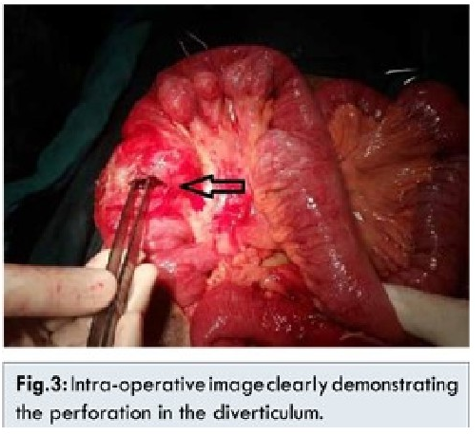 Case study:3
A 29 years old young man presents with
continuous of recurrent attacks of diarrhea. Hesays his stools contain blood and mucus.Sometimes he has low grade fever. What is themost appropriate investigation for his condition?
1- stool culture
2- plain abdominal X-RAY3- per rectal exam
4- barium enema
9/29/202
48
1
Answer: (D). Barium enema. { feature aresuggestive of IBD, so barium enema isthe most relevant investigation amongthe given options. Barium contrast dyesallows an evaluation of the intestines.This is more commonly used in severe
IBD to rule out serious complications likea perforated colon}
9/29/202
49
1
Prevention of recurrent lower GI bleeding:
•	*Avoid non-aspirin NSAID use in the patients with ahistory of acute LGIB .
*Don't discontinue aspirin for secondary prevention inpatients with high-risk cardiovascular disease and ahistory of LGIB.
9/29/202
50
1
References:
•	Bailey and love short practice of surgery 27th
edition.
•  European Society Of Gastrointestinal	Endoscopy.
•
9/29/202
51
1
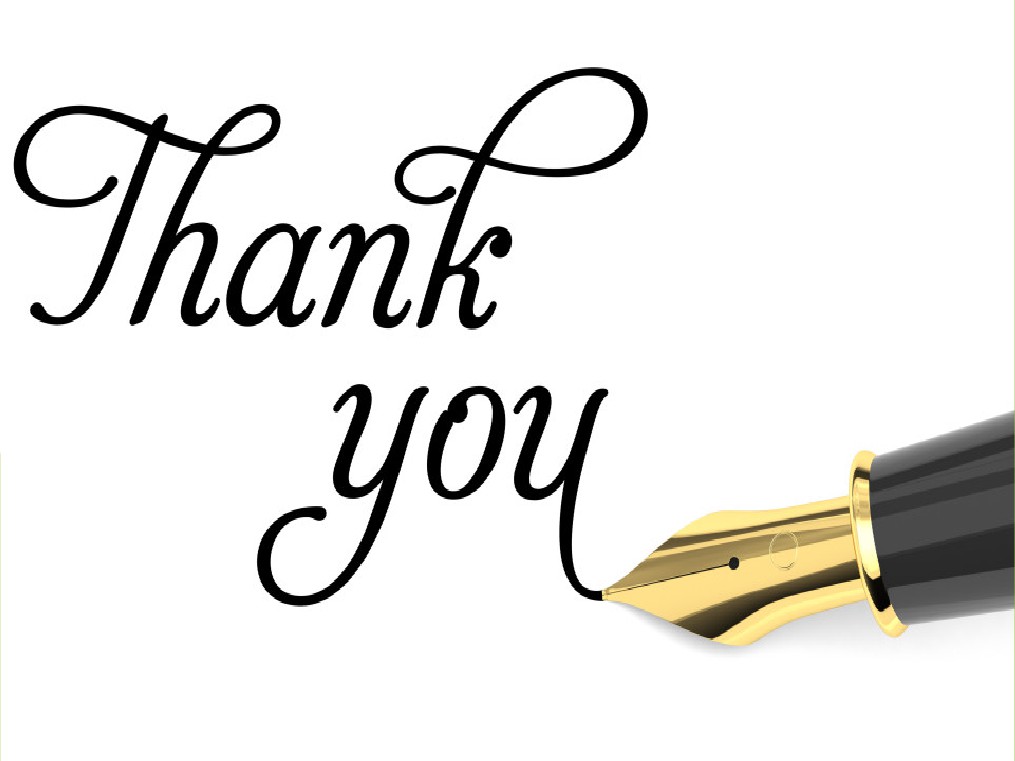 9